Mathematics
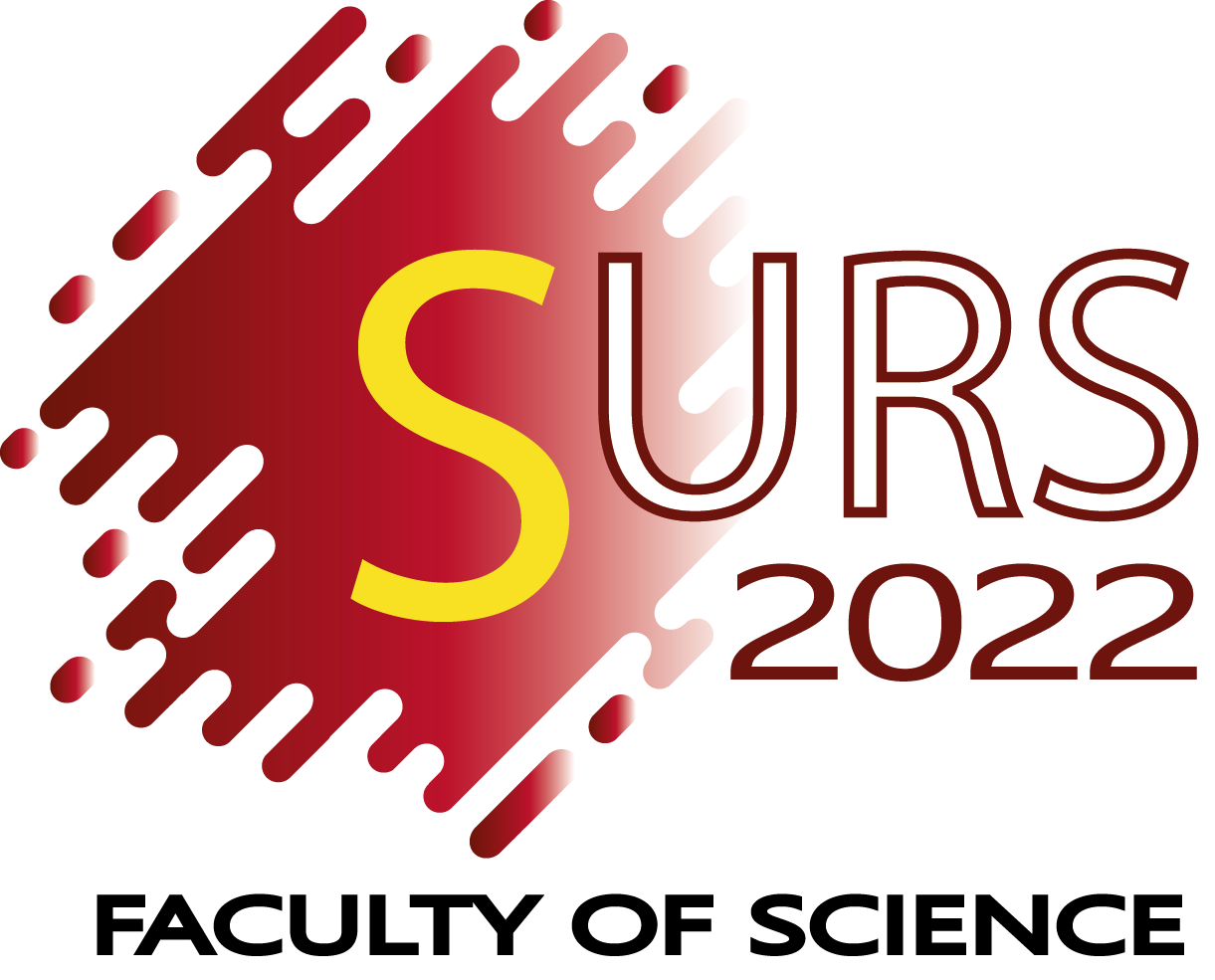 Rainbow Connection Number of the Symmetric and Non-Symmetric Extended Version of Sandat Graph
2024
Nuwandi JAYASEKARA
Department of Mathematics 
Faculty of Science
University of Peradeniya
October 11, 2024
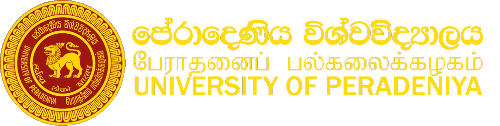 Background and Aims
Research Questions/Hypothesis/Objectives
Results and Discussion
Conclusions & Future Directions